1
6.- CUMPLIMENTO DE EJECUCIÓN PROGRAMÁTICA
6.4.- OBRAS EJECUTADAS MÁS RELEVANTES
Obras en Tenguel, Sistema de Tratamiento, de Aguas Servidas y parte eléctrica y mecánica.
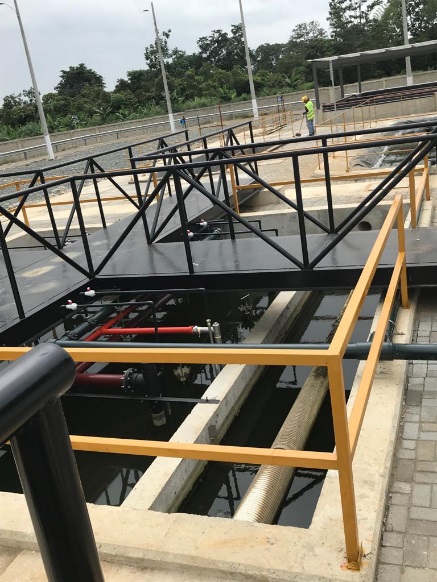 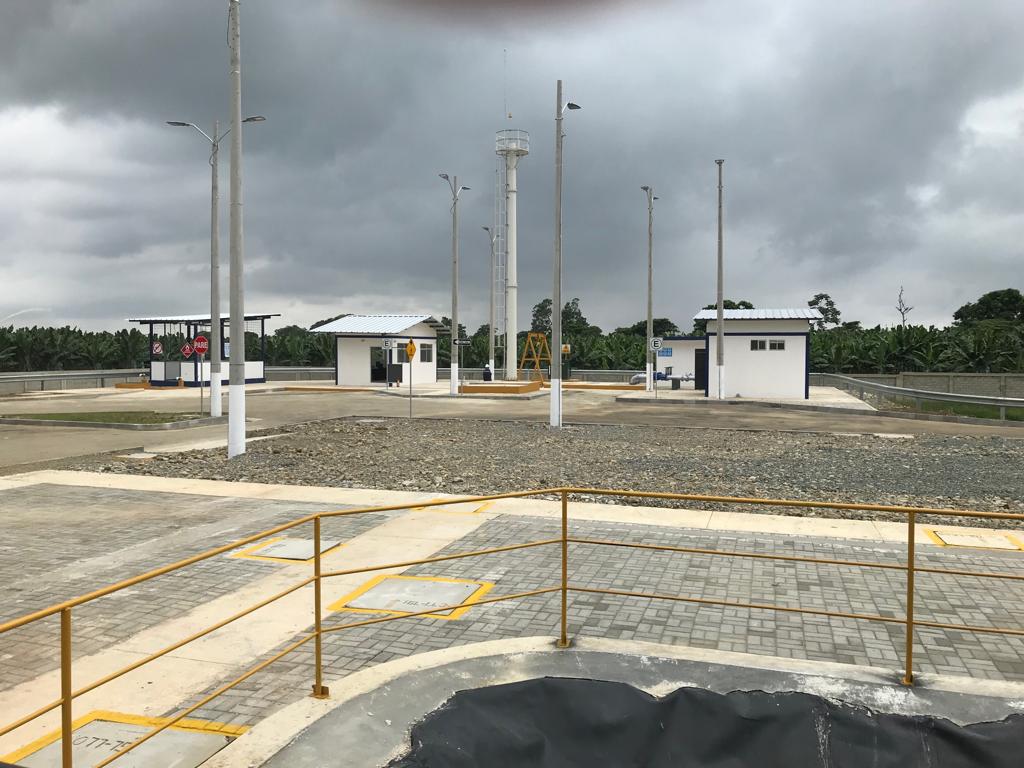 SECTORES BENEFICIADOS:
Tenguel y Cooperativas de Tenguel como
Coop. 7 de septiembre, coop. Las américas
Coop. 9 de octubre

BENEFICIADOS:  11.000 habitantes
INVERSIÓN :         US    $ 3,723,257,51
FECHA INICIO:               21/12/2017
FECHA TERMINACIÓN:  28/02/2019
TIEMPO EJECUCIÓN:     434  DÍAS

FONDOS:  FONDOS AMORTIZABLES A LA TARIFA Y ASIGNACIÓN PRESUPUESTARIA

100%  EJECUTADO
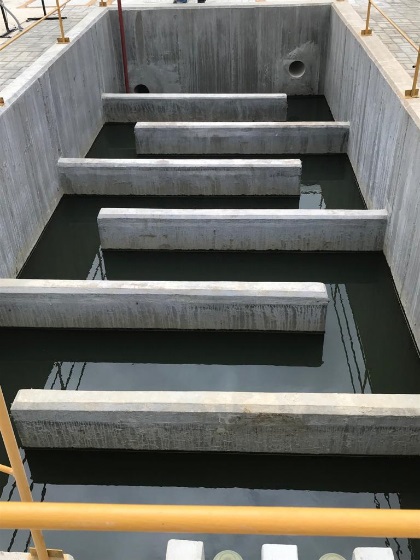 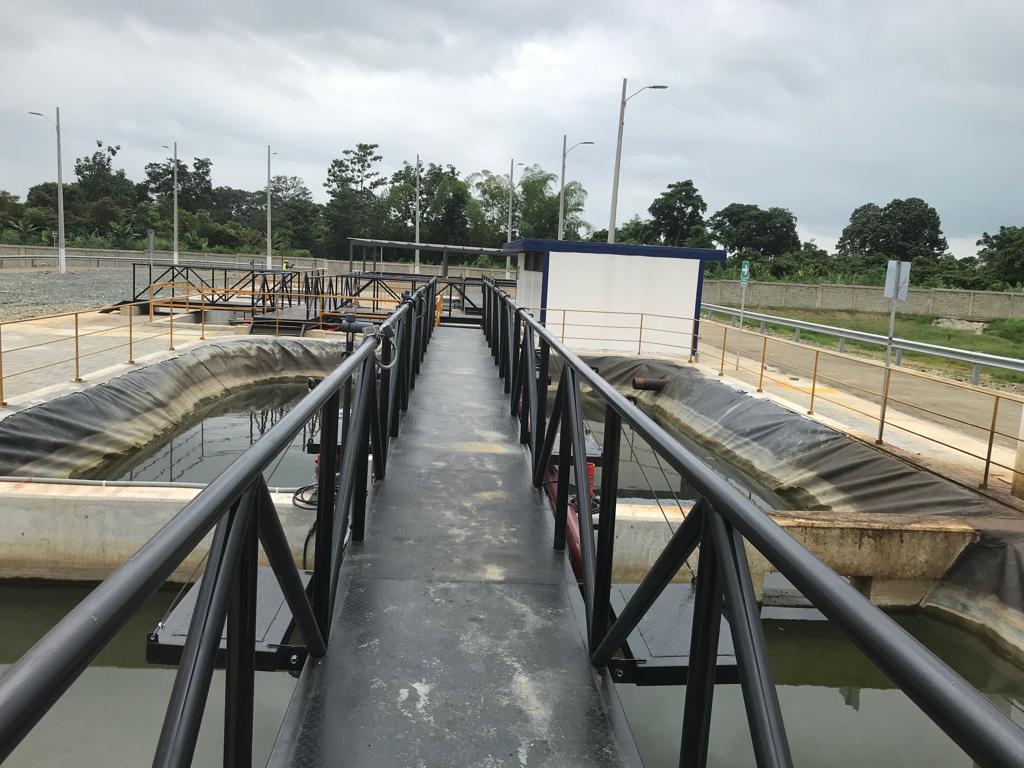